Terénní sociální práce s uživateli drog
Mgr. Alžběta Stromšíková 
Terénní programy v Brně, společnost podané ruce o.p.s.
Společnost Podané ruce o.p.s.
Historie SPR se začala psát mezi lety 1984 až 1990, v roce 1991 vznik Nadace Podané ruce, nyní obecně prospěšná společnost.
V SPR celá řada služeb se společným cílem -> poskytovat kvalitní služby v oblasti prevence a léčby návykového chování
Naše služby: Centrum prevence, Terénní programy, Kontaktní centra, Terapeutická centra, Centrum metadonové substituční léčby, AT ambulance, Terapeutická komunita, Doléčovací centrum, NZDM v Brně,…
Terénní programy v brně – co děláme?
Kontaktní a sociální práce s problémovými uživateli drog + výměnný program, vyhledávání a monitoring, sběr stříkaček

			Teoretická východiska:
harm Reduction -> minimalizace rizik

Public health -> ochrana veřejného zdraví

Nízkoprahovost -> minimální nároky na využívání služby
Specifika terénu
Kontakty mimo zázemí poradenské místnosti
Rychlé kontakty
Pracovník má s sebou jen to, co unese
Klienti pod vlivem drog
TPB často jediná soc. služba v kontaktu s klientem
Bezpečnost? Hranice?
Kdo jsou naši Klienti?
Problémoví uživatelé drog (dále PUD) dle definice EMCDDA: „osoby užívající heroin či jiné opiáty, kokain, amfetamin, pervitin či injekční uživatelé drog“
Přes 90% injekční uživatelé
Pravidelní uživatelé
Nejvíce uživatelé opiátů a stimulantů (cca 55:45), teméř nikdo buprenorfin
Velká část Romové (cca 60%), obyvatelé vyloučené lokality
Převaha mužů
Drogová scéna v brně 		(2015)
TPB v kontaktu s cca 700 uživateli drog z toho asi 632 PUD
Dle prevalenčních odhadů NMS v okresech Brno-město a Brno-venkov cca 2660 a více PUD
TPB v kontaktu s cca 632 PUD, KC v Brně v kontaktu s cca 650 PUD 
   Dohromady v kontaktu s +- 1090 PUD  -> což je zhruba třetina?
Oproti Praze převaha užívání opiátů (heroin ne buprenorfin)
Prostupnost skupin uživatelů opiátů a stimulantů, polyvalentní závislost (H+P, H+léky, …)
Co nabízíme?
Výměnný program
Odborné poradenství včetně zprostředkování následné péče
Informační servis
Testování na inf. choroby
Krizová intervence
Práce s motivací klienta
Sociální asistence
Co klienti nejčastěji řeší?
Zdravotní situace – infekční choroby, záněty žil, abscesy, těhotenství
Psychické potíže – toxická psychóza, abstinenční syndrom, závislost
Sociální situace – bydlení, škola, práce, vztahy s okolím, finanční situace, problémy se zákonem
Užívání – substituce, detoxifikace, léčba, relaps
Statistiky
Opravdu to má smysl?
Výzkumy dokazují, že v zemích/regionech, kde výměnný program funguje je nižší prevalence/incidence infekčních chorob

Vliv na využívání dalších služeb včetně primární lékařské péče

Pozitivní dopad má i prodej v lékárnách (skrytá populace)

Zkušenosti ze zahraničí (rozdíl v přístupu Západ X Východ – drogová versus protidrogová politika)				
							Zdroj: Wodack, Cooneyová, NMS, 2004
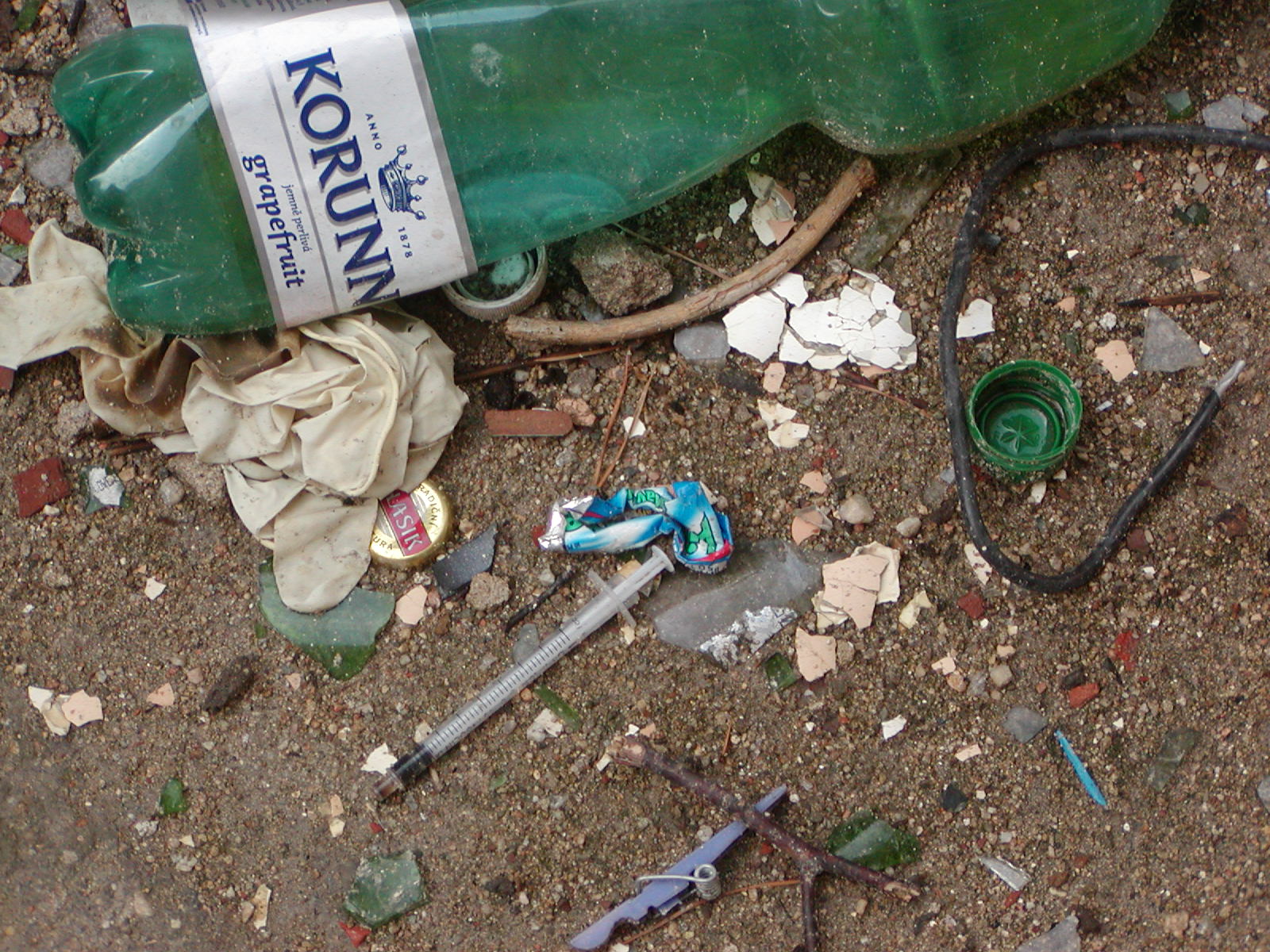 Co dělat když …?
Nález stříkačky – možná rizika?

Kamarád se předávkoval? Špatná tableta?

Setkání s osobou pod vlivem návykové látky
Kde hledat informace?
www.podaneruce.cz
Internetová poradna www.extc.cz
Portál www.drogy-info.cz
Mapa pomoci www.drogy-info.cz/mapa-pomoci
ZajÍmavé odkazy:
Co způsobuje závislost?

Jak působí drogy v mozku?

Jak působí drogy v těle?
Tipy na Filmy o drogové problematice:
My děti ze stanice Zoo (Německo, 1981)
Trainspotting (VB, 1996)
Katka (CZ, 2009)
Kobry a užovky (CZ, 2015)
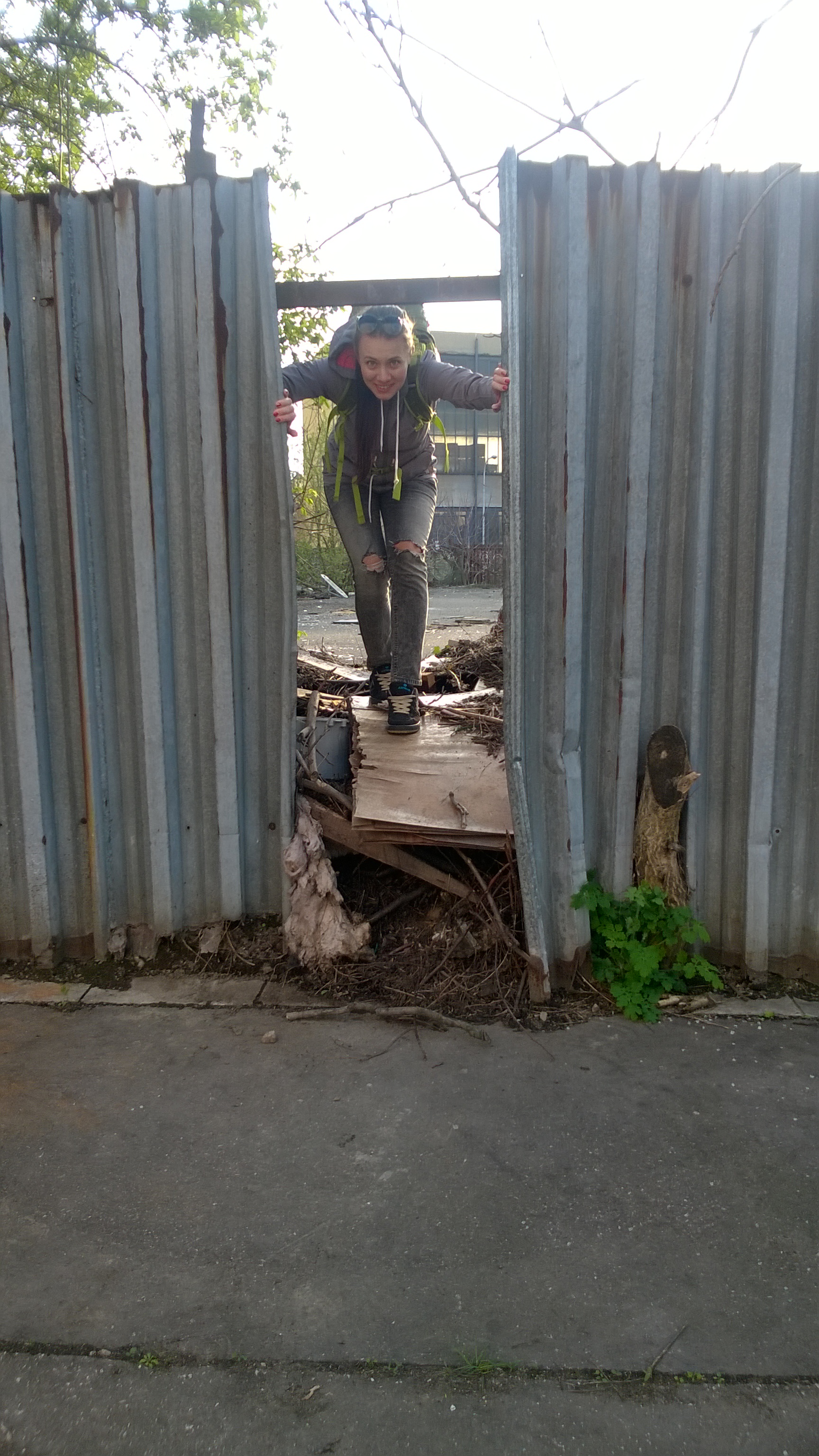 Děkuji za pozornost!